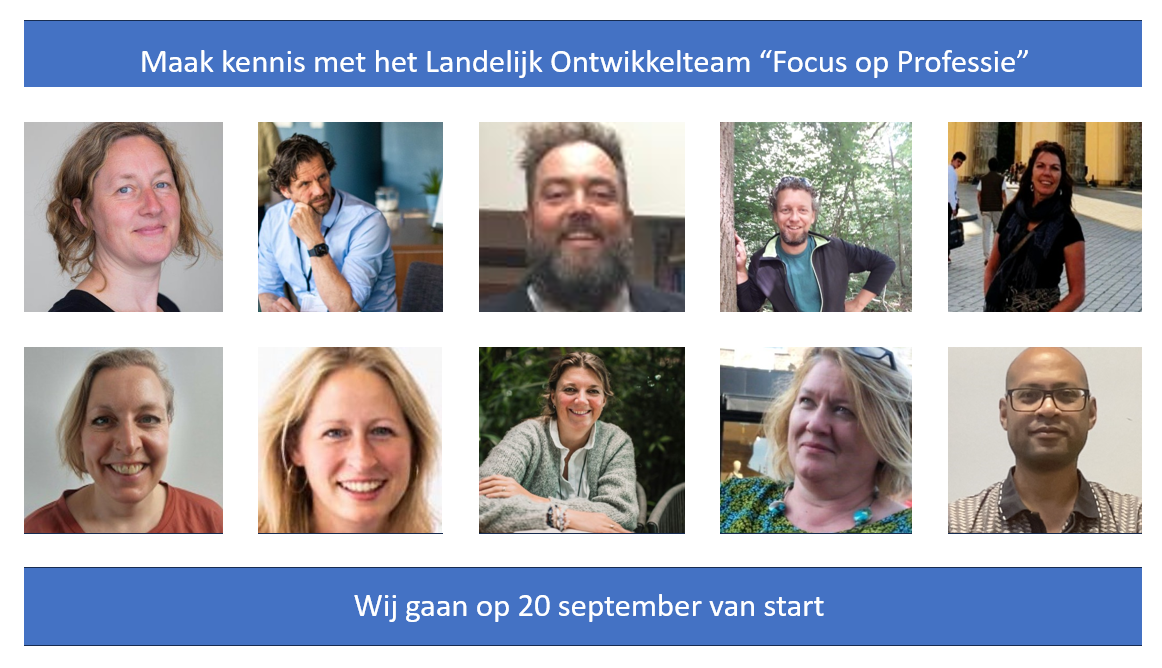 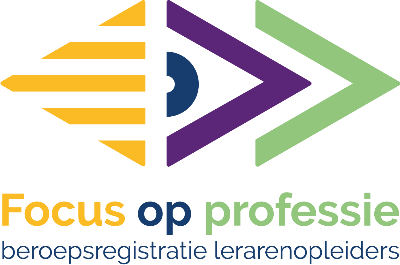 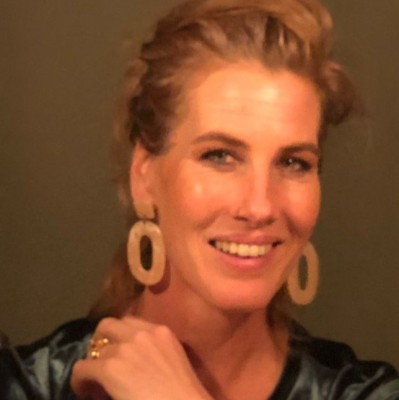 Tweejarig project  met middelen vanuit OCW
In de slides van deze powerpoint  zijn inzichten n.a.v. de studiedag op 10 november 2023 verwerkt . Met dank aan de waardevolle inbreng van lerarenopleiders en werkgevers die met ons mee hebben gedacht. Wij gaan met deze opbrengst in het ontwikkelteam verder. 

Martine Derks & Chris Kroeze
Opgehaalde feedback op 10 november
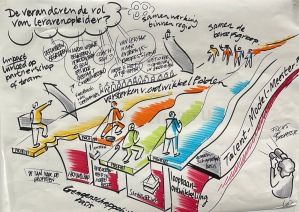 Het beroepsregister is betekenisvol
Voor méérdere doelgroepen onder lerarenopleiders .
Voor onderwijsorganisaties en samenwerking tussen onderwijsorganisaties. 
Werkwijze BRLO  is een inspirerend  voorbeeld voor  een toekomstige lerarenregister.
WHY
 


HOW
   


WHAT
Samen ontwikkelen 
Webinars, studiedagen en congressen
Pilots met werkgevers binnen partnerschappen
Stuurgroep met verschillende stakeholders
Herziening  
Beroepsstandaard herijken 
Meer oog voor diversiteit & gelijkwaardigheid
Meer waarderen van erkende professionaliseringstrajecten
Aanpassing van de grondslag met het oog op versterking van Samen Opleiden & Professionaliseren.
Met de term “Onderwijsprofessional” willen we méér recht doen aan de diversiteit binnen de beroepsgroep van leraren en de beroepsgroep van lerarenopleiders. 
De driehoek tussen de eigen ontwikkeling versus de (aanstaande) onderwijsprofessional en leerlingen blijft overeind. 
Het samen leren en samen ontwikkelen tussen de lerarenopleider en onderwijsprofessionals is toegevoegd aan de grondslag.
Let op: Met deze herziening kunnen veel meer actoren rondom leersituaties en  van (aanstaande) onderwijsprofessionals en het versterken daarvan zich laten registreren als lerarenopleider.
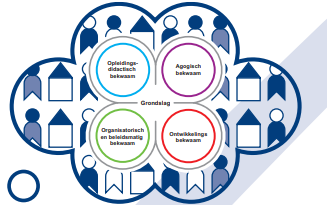 Samenwerking
De  beroepstandaard als geheel blijft herkenbaar voor lerarenopleiders. De formulering van de bekwaamheidsgebieden gaat aangepast worden.  
Rollen worden profielen.
Loopbaanontwikkeling
Startbekwaam – Vakbekwaam - Expert
Betrokkenheid en moreel besef
Vakmanschap
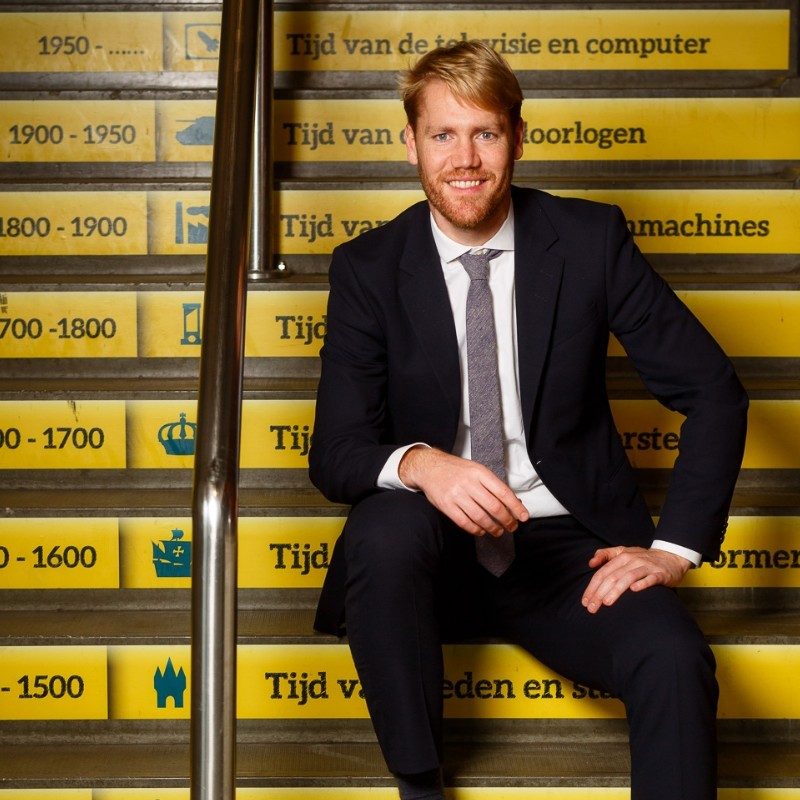 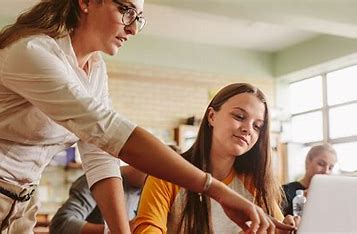 De  opleider(werktitel)  

Voert binnen zijn eigen organisatie / onderneming taken uit rondom het opleiden en/of  professionaliseren van (aanstaande) onderwijsprofessionals.
De generalist
(werktitel)  
 
Is verantwoordelijk voor de de samenwerking tussen onderwijsorganisaties rondom 
het anders werven, opleiden /professionaliseren  van (aanstaande) onderwijsprofessionals.
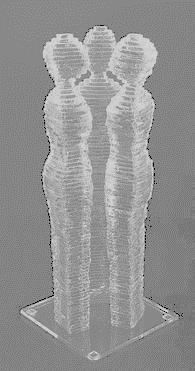 Onze (aanstaande) onderwijsprofessionals
De verbinder 
(werktitel)  

Is zowel inhoudelijk verantwoordelijk bij ontwikkelingen rondom het anders werven, opleiden en / of professionaliseren van (aanstaande) onderwijsprofessionals maar ook verantwoordelijk voor de vertaalslag die dat vraagt van beleid en de samenwerking tussen andere organisaties.
De specialist 
(werktitel)  
 
Is inhoudelijk betrokken bij onderzoek, opleiden en/of professionalisering van (aanstaande) onderwijsprofessionals op  een specifiek gebied en binnen zijn onderwijsorganisatie verantwoordelijk voor curriculumontwikkeling, opleidings- of professionalisingsbeleid.
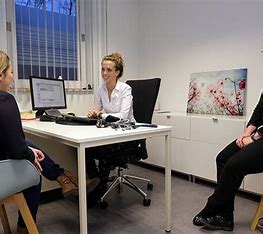 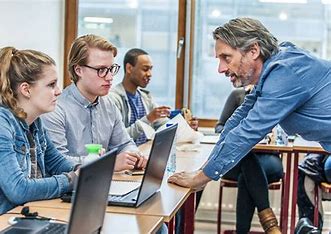 Hoe staat het met de diversiteit tussen lerarenopleiders binnen uw partnerschap?        In  onze concept gaan we uit van vier profielen om binnen partnerschappen hierover het gesprek aan te gaan.
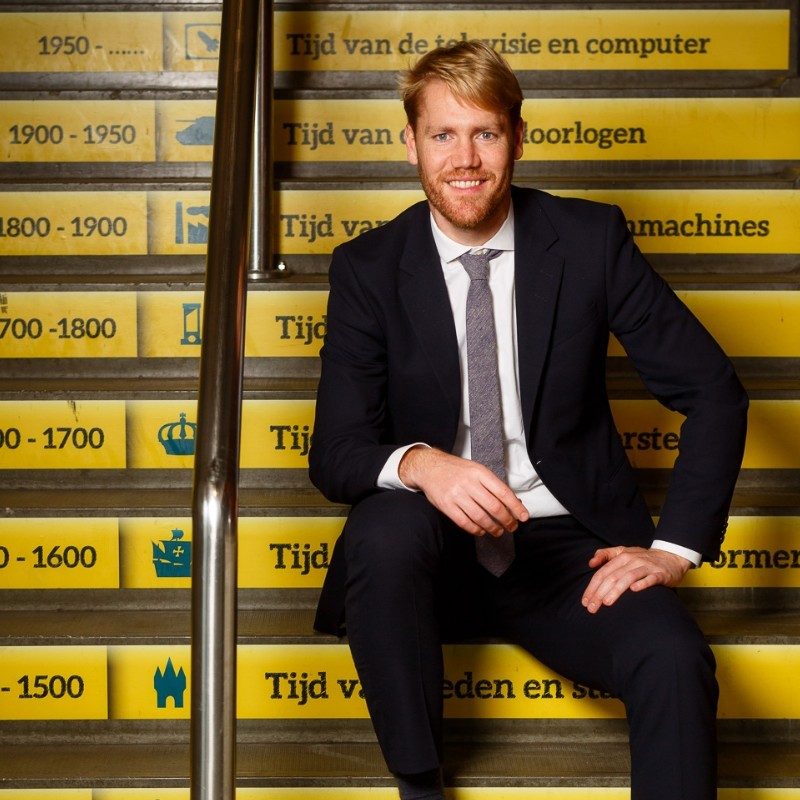 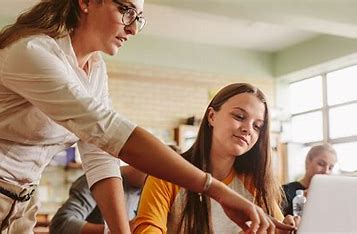 Opleiders binnen ons partnerschap zijn: 

Werkplekbegeleiders, starterscoaches en studieloopbaanbegeleiders. Jaarlijks worden er voor hen door school- en instituutsopleiders sessies georganiseerd rondom een doorlopende leerlijn voor (aanstaande) onderwijsprofessionals binnen onze scholen.  
Ook deze doelgroep wordt betrokken bij de jaarlijkse registratietrajecten voor lerarenopleiders.
Generalisten binnen ons partnerschap zijn: 

Schoolopleiders, instituutsopleiders en assessoren . Zij werken samen rondom betere afstemming over de verschillende leerroutes naar het leraarschap . Sinds kort is, in het kader van de zij-instroom daar ook de rol van de EVC-assessor aan toegevoegd. Een aantal directeuren binnen ons partnerschap vervullen die rol en werken daarbij nauw samen met andere EVC-assessoren binnen ons partnerschap.  Het professionaliseringsbeleid rondom de beoordeling van (aanstaande) leraren op de werkplek is binnen ons partnerschap aangepast.
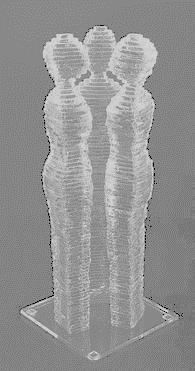 Onze (aanstaande) onderwijsprofessionals
Specialisten binnen ons partnerschap zijn: 

Onze taal- en rekenspecialisten werken samen met onderzoeksspecialisten uit de lerarenopleidingen samen in het doen van onderzoek rondom instructie en het bevorderen van motivatie bij leerlingen. Daar worden uiteraard ook studenten bij betrokken. Door de samenwerking tussen deze specialisten hebben we ook een aantal professionaliseringsactiviteiten binnen onze huisacademie anders vorm kunnen geven.
Verbinders binnen ons partnerschap zijn:   

Schoolleiders , HR-adviseurs en de programmaleiders zijn bij ons belangrijke verbinders om de samenwerking met de lerarenopleidingen op een beleidsrijke wijze te vertalen naar ons personeels- en professionaliseringsbeleid op school- en bestuurs- en partnerschapsniveau. Daarmee kunnen ambities op het niveau van het partnerschap en de verschillende onderwijsorganisaties daarbinnen beter gerealiseerd worden.
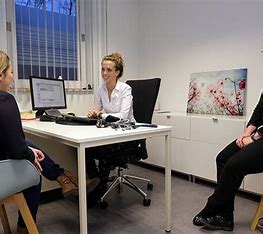 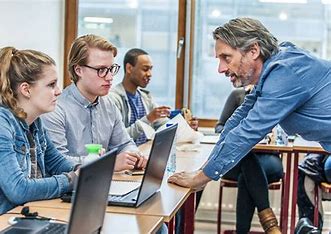 Een voorbeeld van een partnerschap dat laat zien hoe de profielen bijdragen aan  het gesprek over rollen, samenwerking en een gezamenlijk professionaliseringsplan.
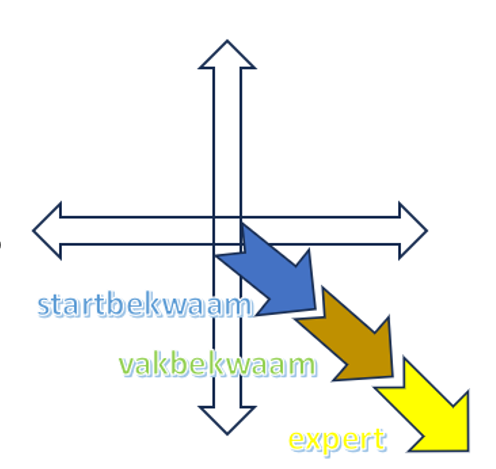 Agogisch bekwaam
Draagvlak voor onderstaande uitgangspunten  onder de herziening
Gelijkwaardigheid tussen profielen.

Startpunt van het ontwikkelpad ligt niet vast.

Taakdiversiteit  als een dimensie door de profielen heen is herkenbaar.

Connectiviteit als dimensie door de profielen heen is herkenbaar.

Werken met ontwikkelfasen ( startbekwaam, vakbekwaam en expert).

Focus op professie: Naast ervaringsjaren weegt professionalisering mee.
Organisatorisch en beleidsmatig bekwaam
Opleidingsdidactisch bekwaam
Ontwikkelingsbekwaam